Презентация на тему:  ТРИ СОСТОЯНИЯ ВОДЫ
Вода- одно из важнейших веществ на Земле. 	Благодаря воде возникла жизнь, существует человечество .  Без воды невозможно существование животного и растительного мира.
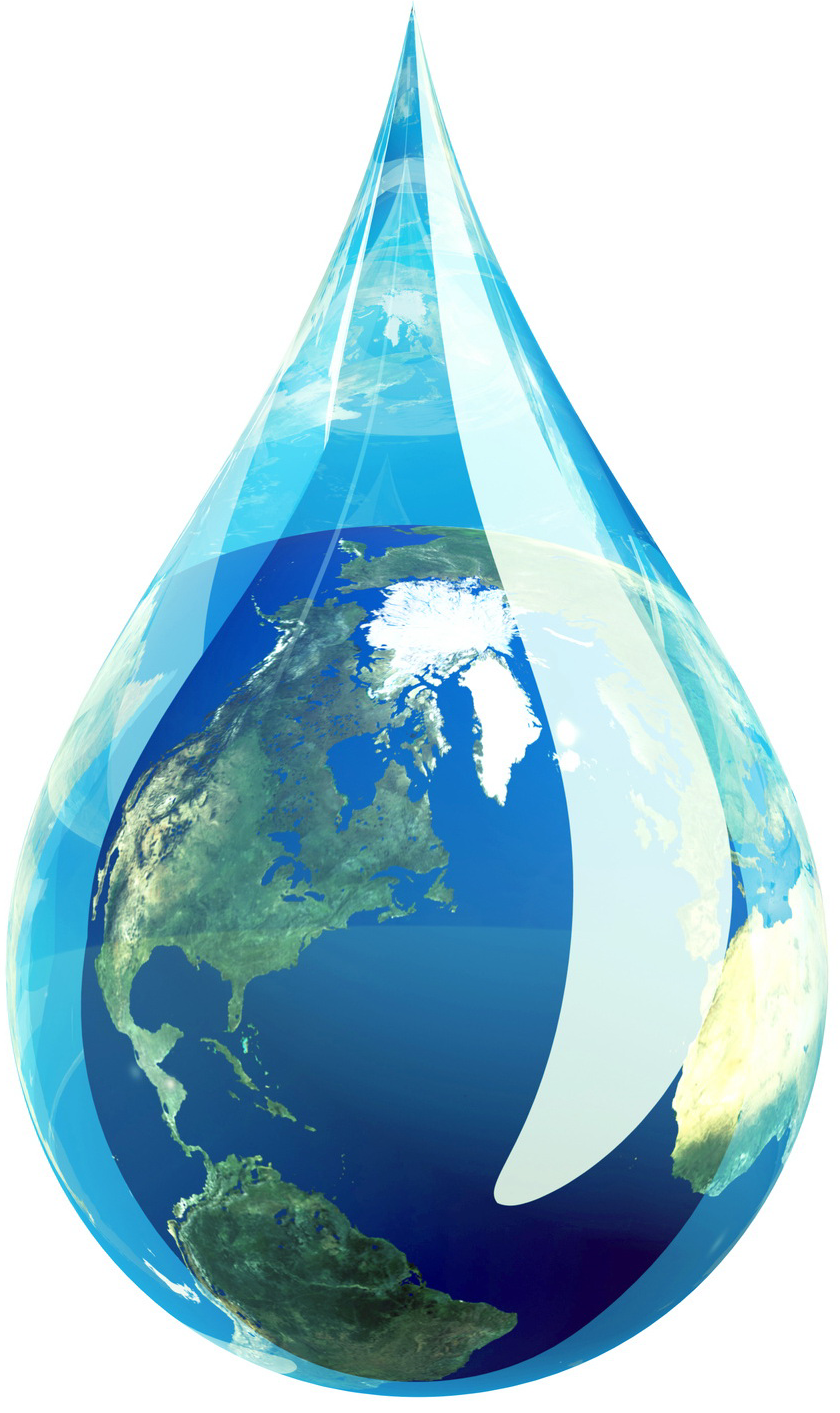 По подсчетам, около 70% всей поверхности нашей планеты занимает вода. Она  представлена океанами, реками, озерами, морями, болотами. Именно поэтому космонавтам из космоса видно Землю в форме шара голубого цвета с редкими вкраплениями суши.
В природе вода может находиться в трех различных состояниях, таких как:
 газообразное
 жидкое 
 твердое.
При температуре 100°С вода из жидкого переходит в газообразное состояние. Вода, которая находится в газообразном состоянии, принято называть водяным паром..
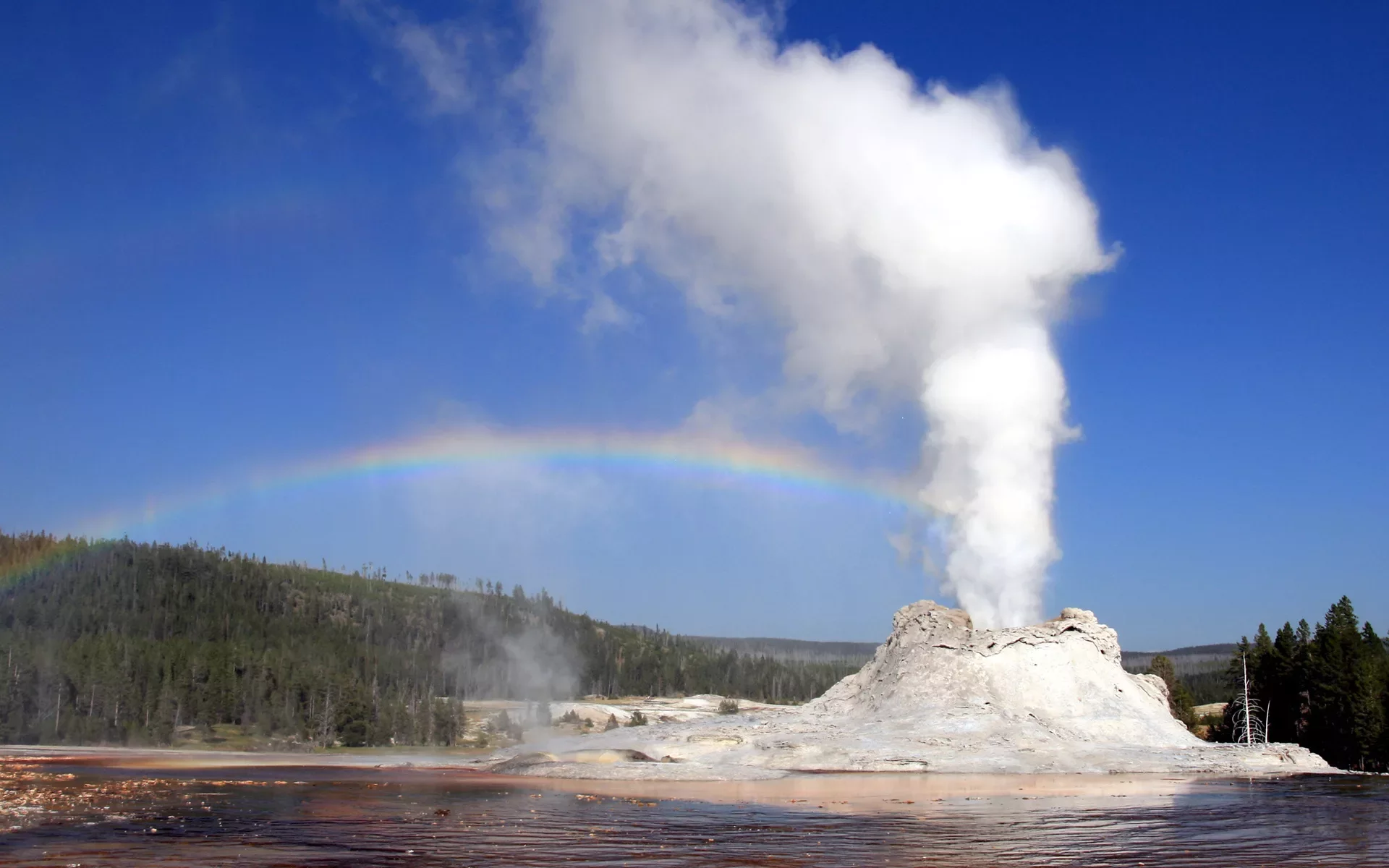 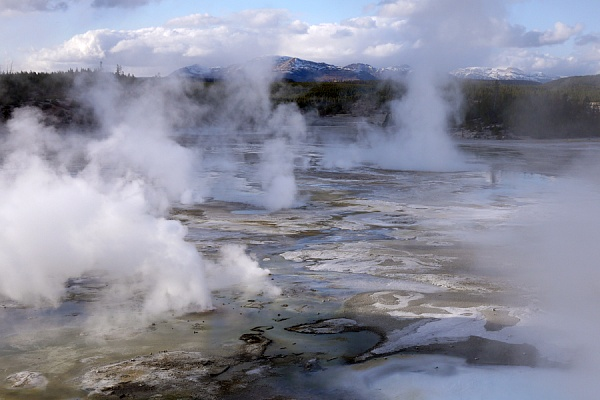 В природе такая вода встречается  в виде облаков, тумана, испарений над реками, озерами и морями при смене погоды или просто повышенной влажности.
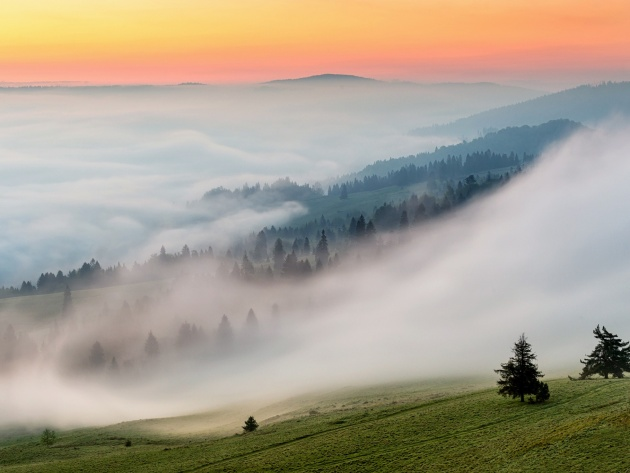 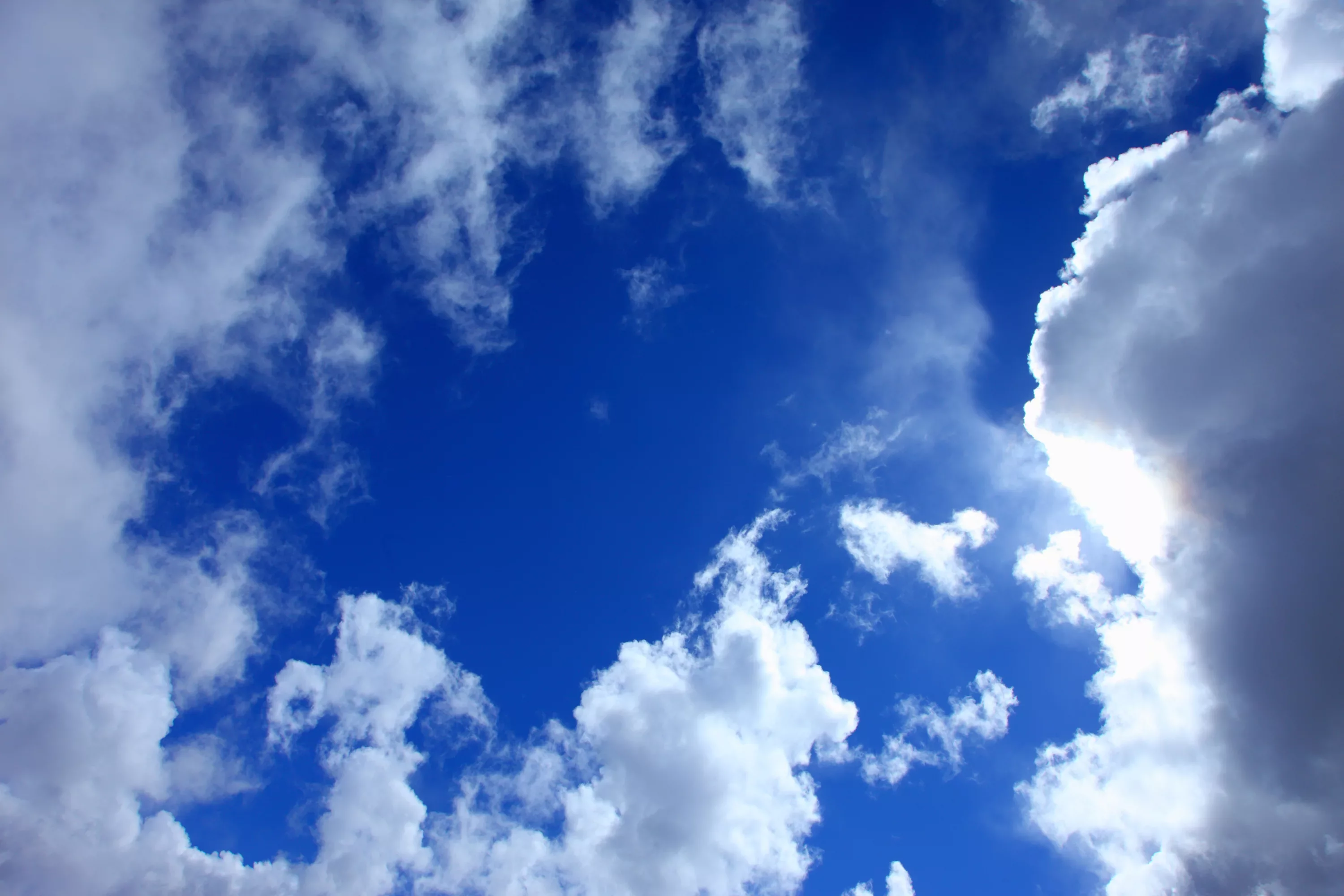 В жидком состоянии вода прозрачная, бесцветная жидкость. Она  не имеет ни вкуса, ни запаха, ни собственной формы.
В природе вода в жидком состоянии это:реки, озера, моря океаны,роса, дождь
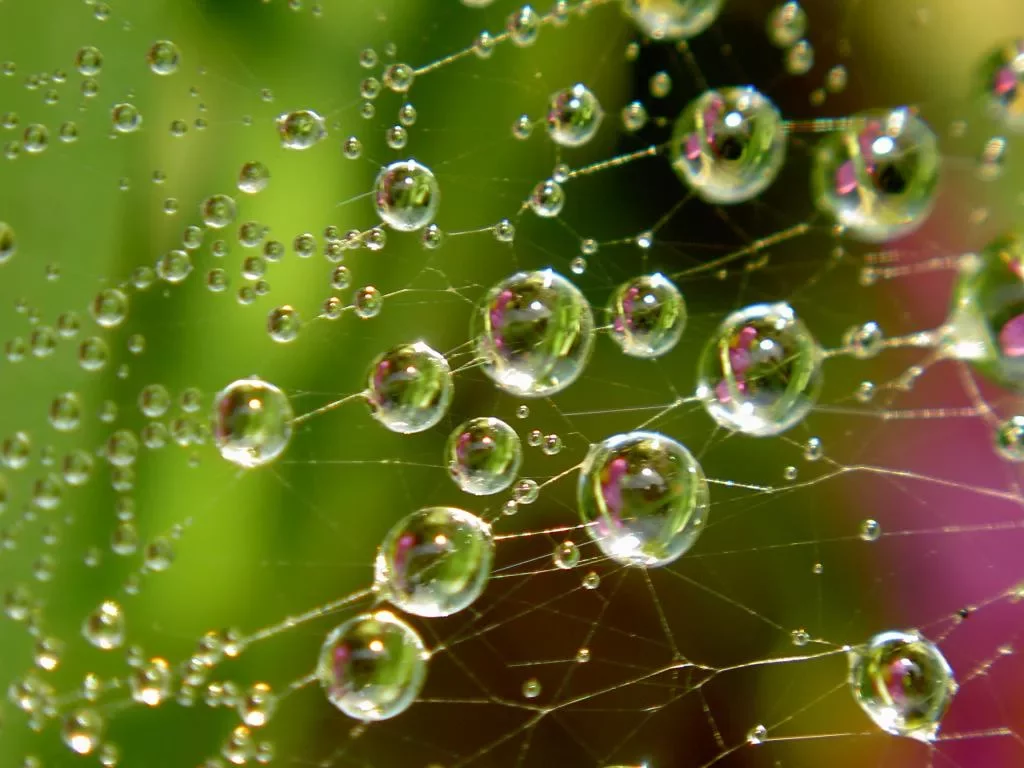 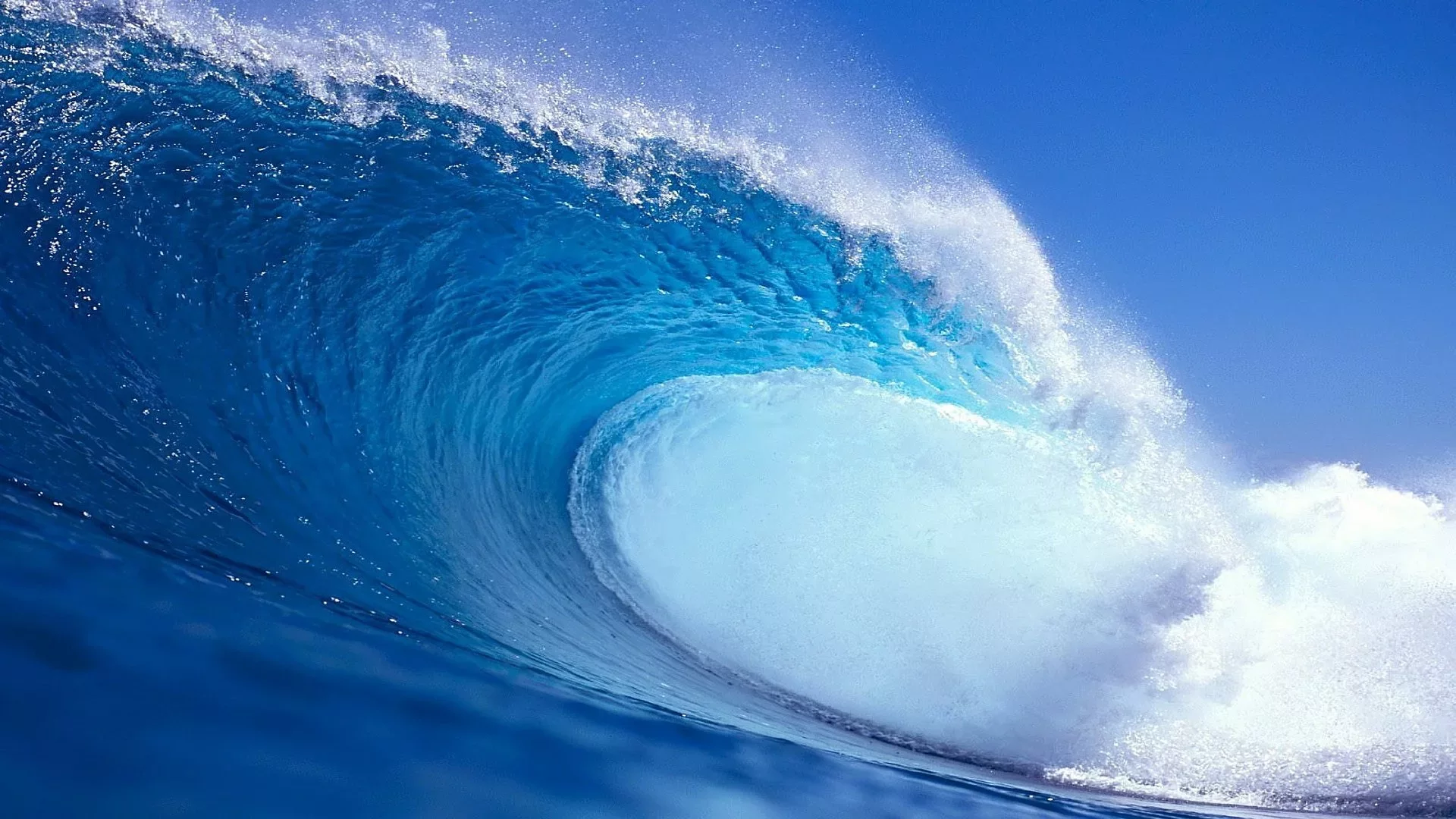 Когда температура опускается ниже 0 °С, вода замерзает и переходит в твердое состояние – лед.
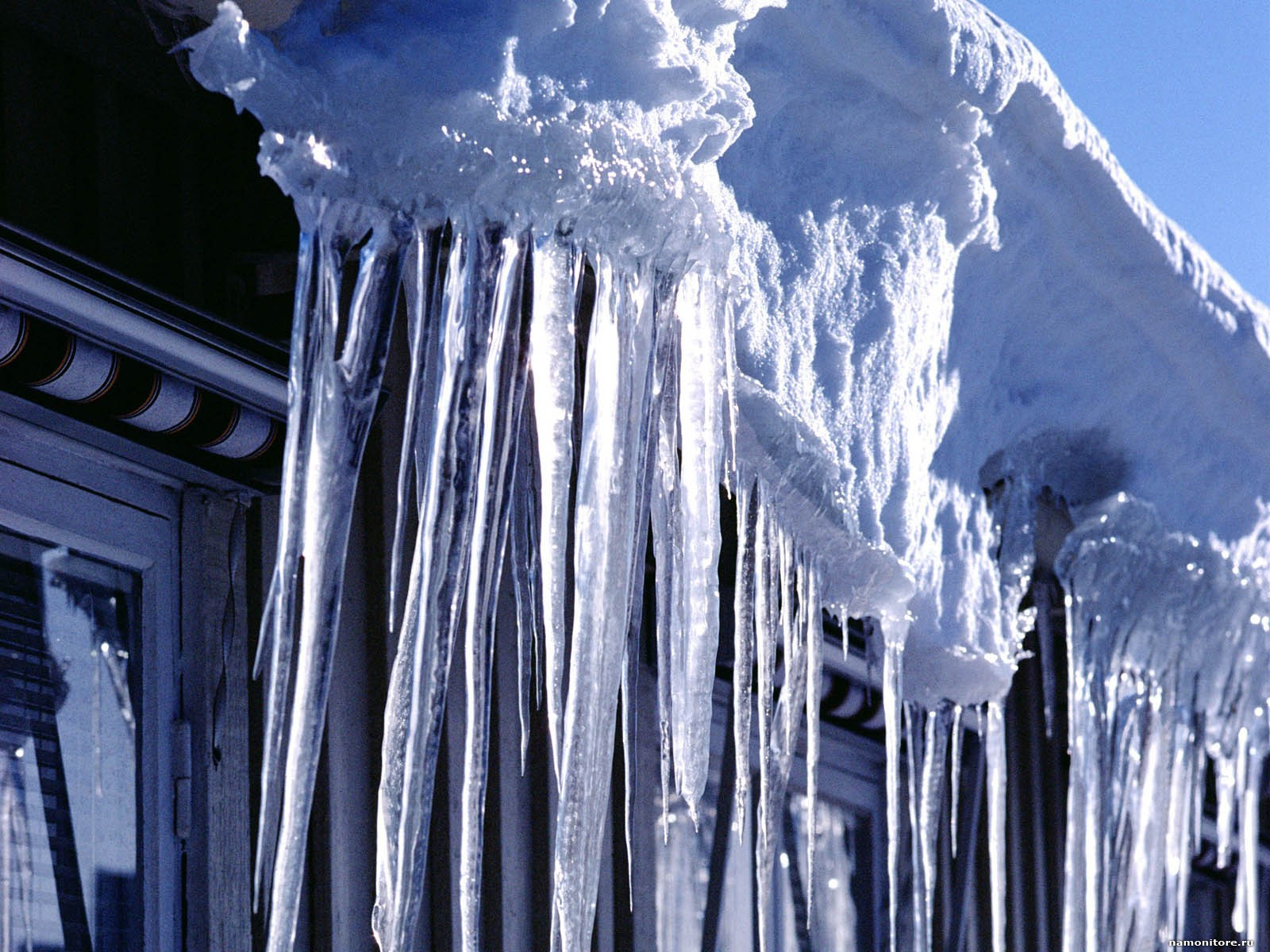 Гидросфера – водная оболочка Земли включает в себя всю воду планеты, находящуюся в жидком, твёрдом (лёд) и газообразном (водяной пар) состоянии.
Вода это чудо, вода это жизнь.